Pressure Distribution Analysis for Aerodynamic Characterization Across Varying Flight Regimes
Mason Roddy, University of Tennessee
Christian Pack, University of Tennessee
Overview
Objective/Purpose: 
Compare analytical methods of pressure coefficient determination to understand applicability and limitations– crucial for aerodynamic design.

Outline:
Pressure Coefficient Overview
Compressible Flow Review
Analytical Methods
Computational Fluid Dynamics (CFD)
Results and Discussion
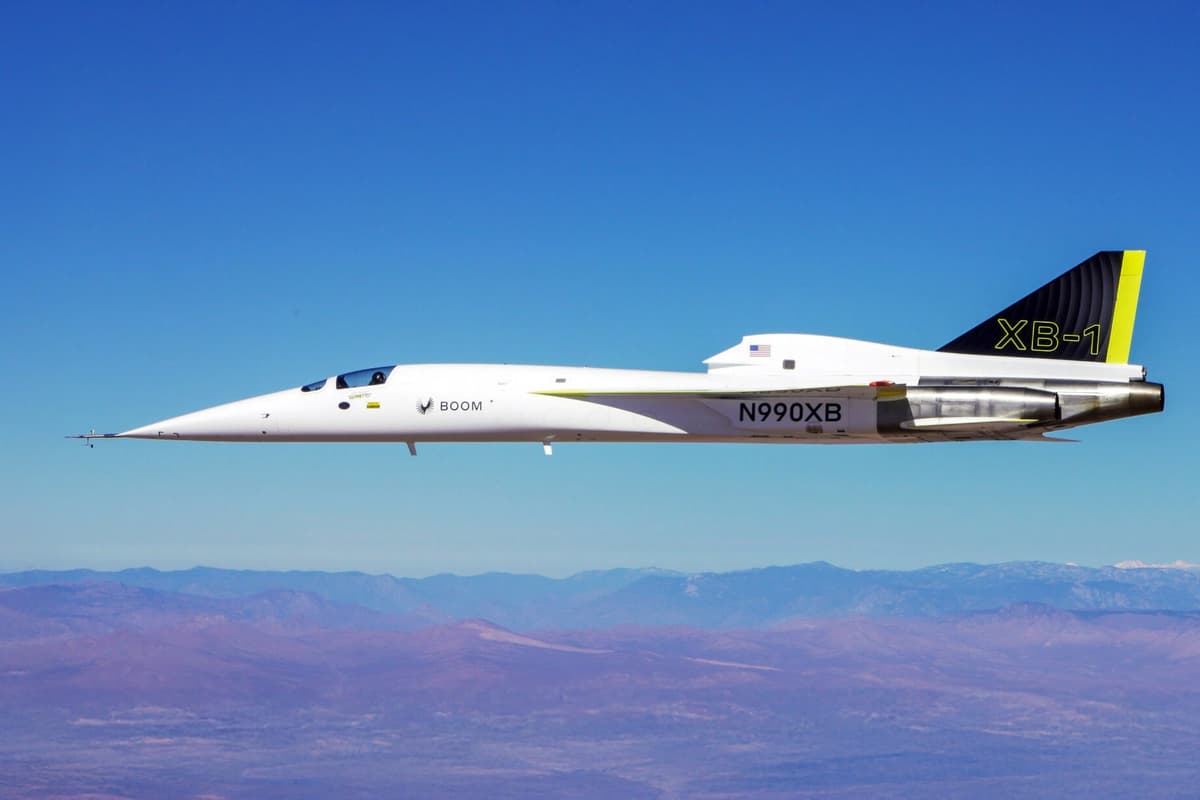 2
Pressure Coefficient
Dimensionless number, representing the pressure seen on a surface
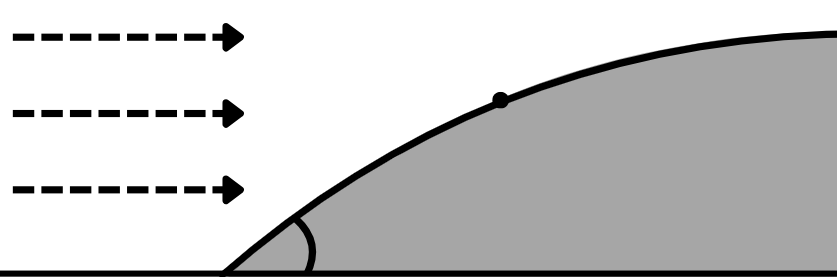 Useful Derivation for Mach Implementation
3
Compressible Flow Review
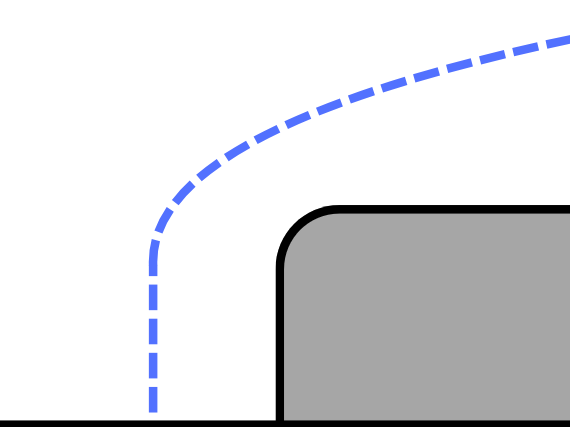 1. Isentropic Relations
1
2
2. Normal Shock Relations
O/S
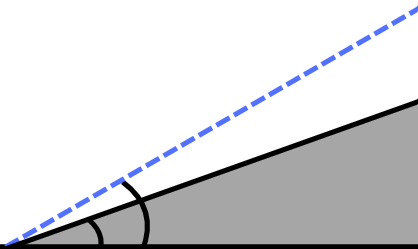 N/S
2
3. Oblique Shock Relations
1
4
Analytical Methods
Supersonic Flow (1.0 < M < 5.0)
Linearized Supersonic Theory

Hypersonic Flow (M > 5)
Newtonian
Modified Newtonian
Tangent Wedge
Shock Expansion Theory
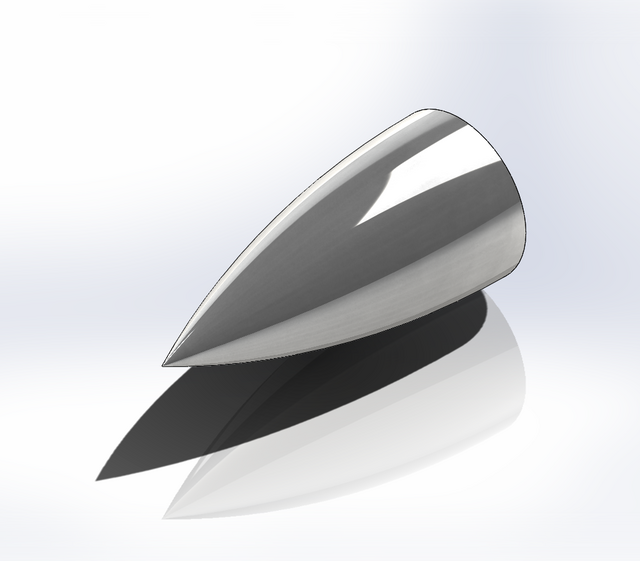 Tangent Ogive 
used for analysis
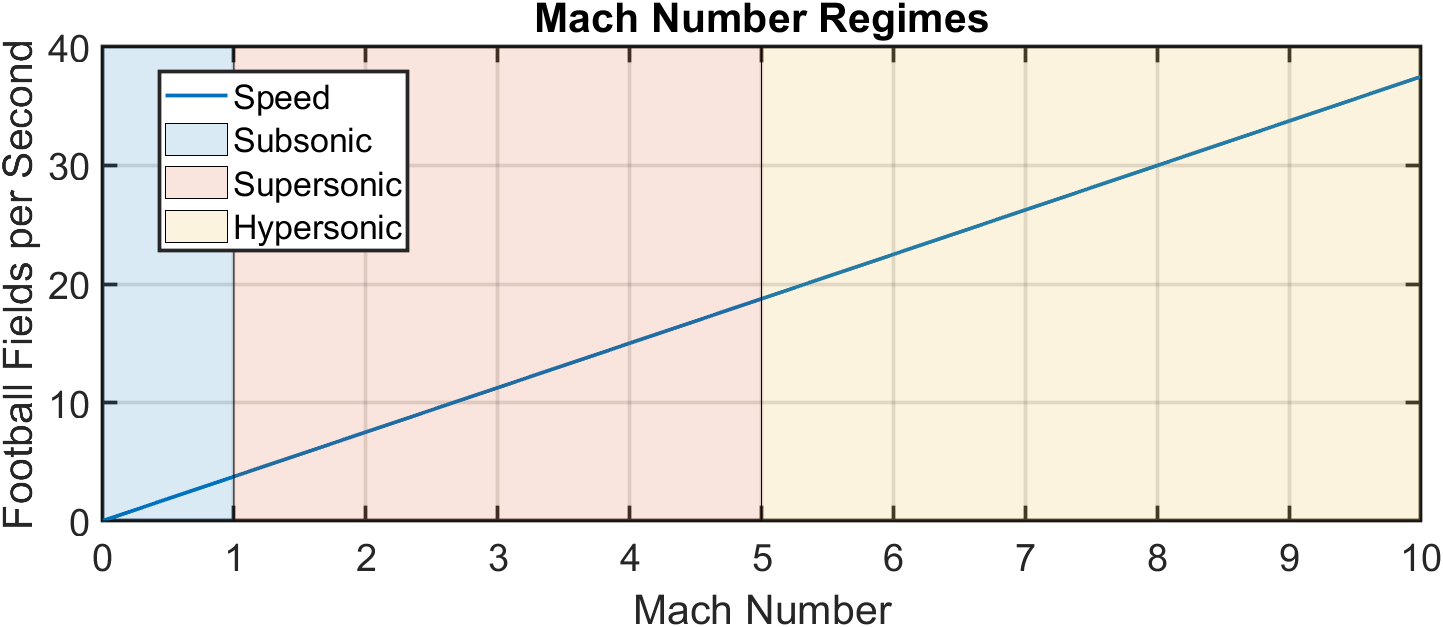 5
Linearized Supersonic Theory
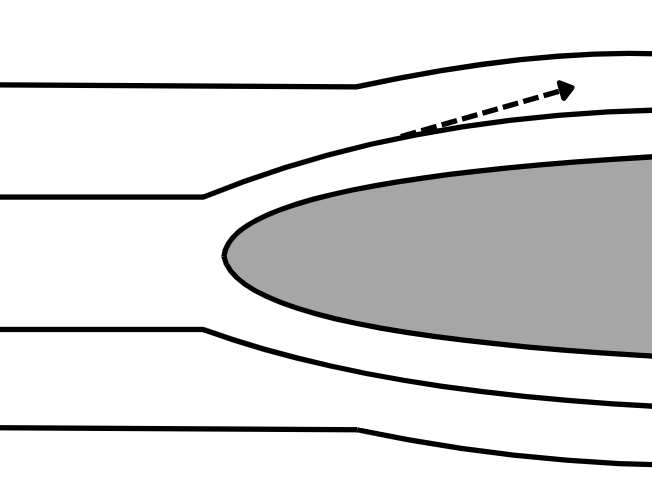 6
Linearized Supersonic Theory
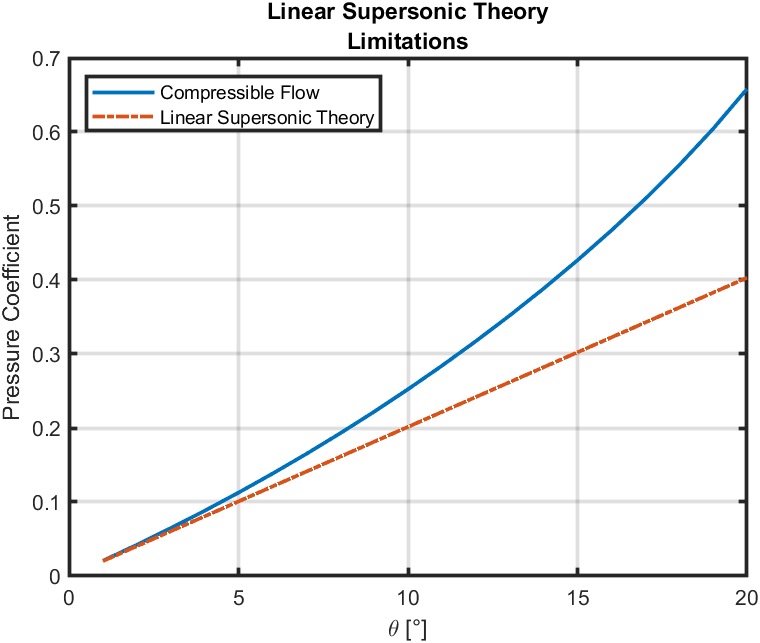 7
Newton’s Methods – Classical Derivation
From Newton’s Second Law of motion, force is the rate of change of momentum with respect to time:
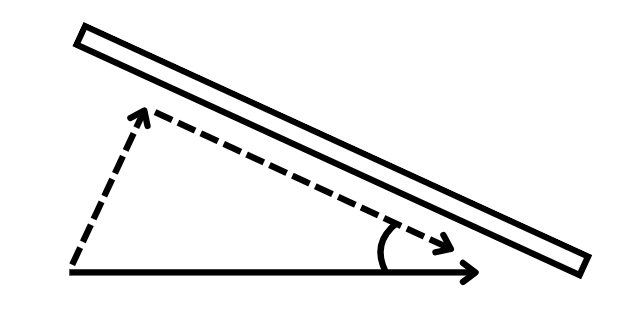 Plug into pressure coefficient equation:
8
Newton’s Methods – Modern Derivation
9
Newton’s Method
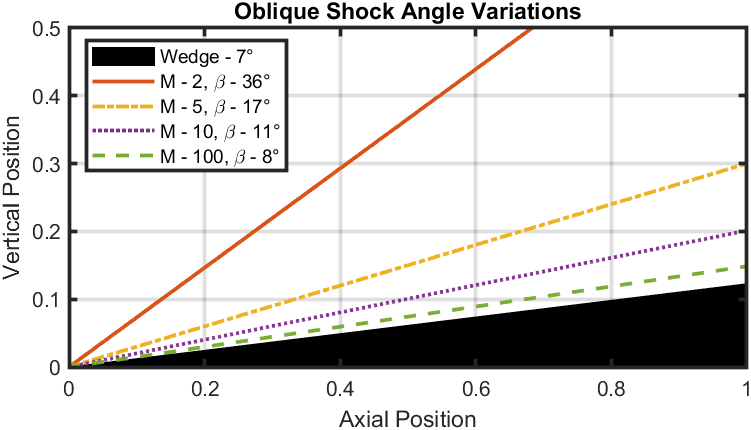 10
Modified Newton’s Method
Adds Mach number dependence to Newton’s Method
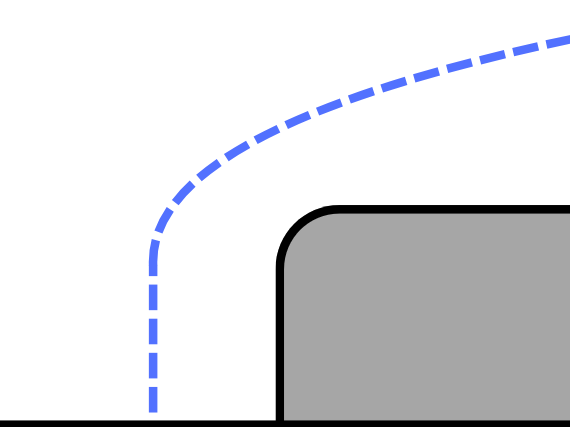 1
2
11
Modified Newton’s Method
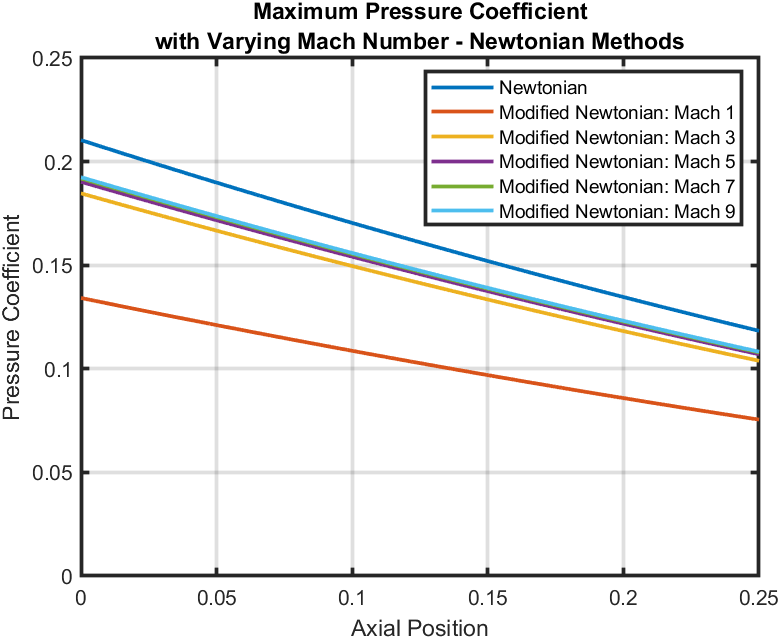 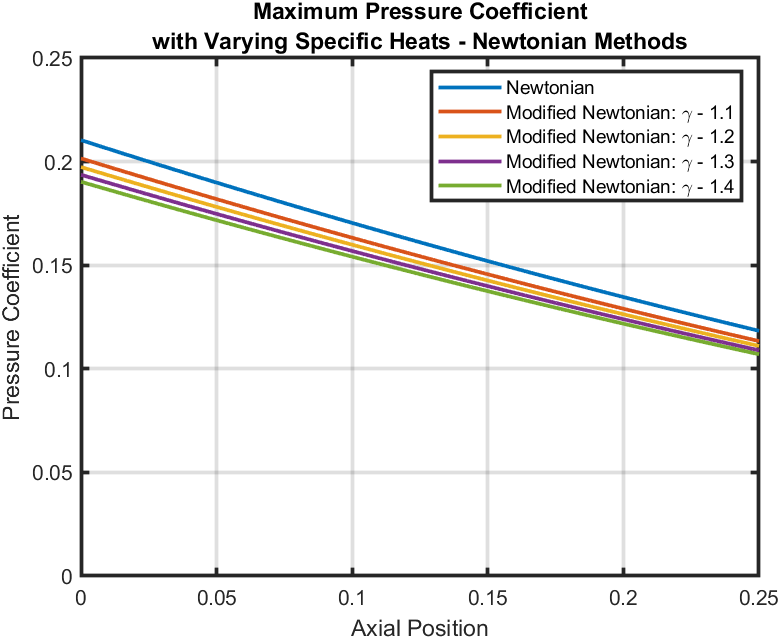 12
Tangent Wedge Method
Draw a theoretical wedge tangent to the surface
Actual Shockwave
Oblique Shock Relations
Theoretical 
Oblique Shock
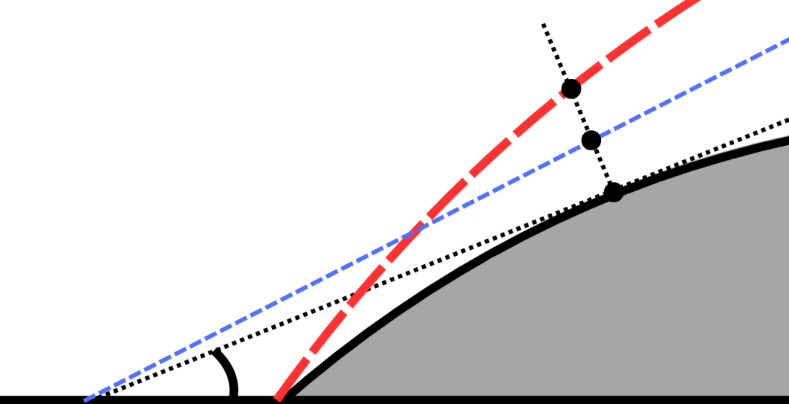 Theoretical Wedge
13
Tangent Wedge Method
Actual Shockwave
Theoretical 
Oblique Shock
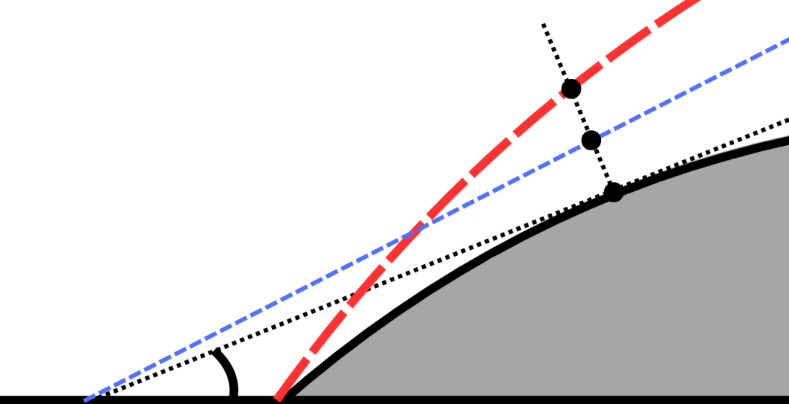 Euler’s Equation
Theoretical Wedge
14
Shock Expansion Method
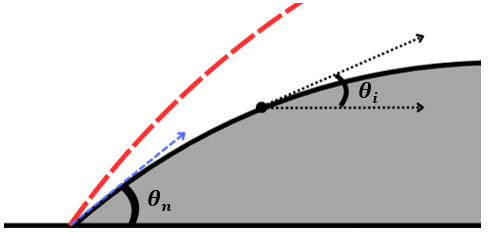 15
Shock Expansion Method
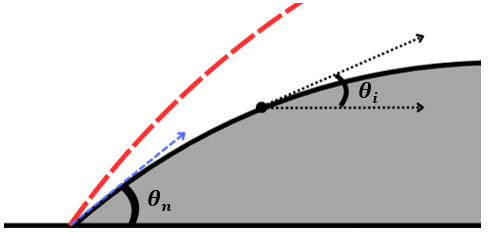 16
Computation Fluid Dynamics (CFD)
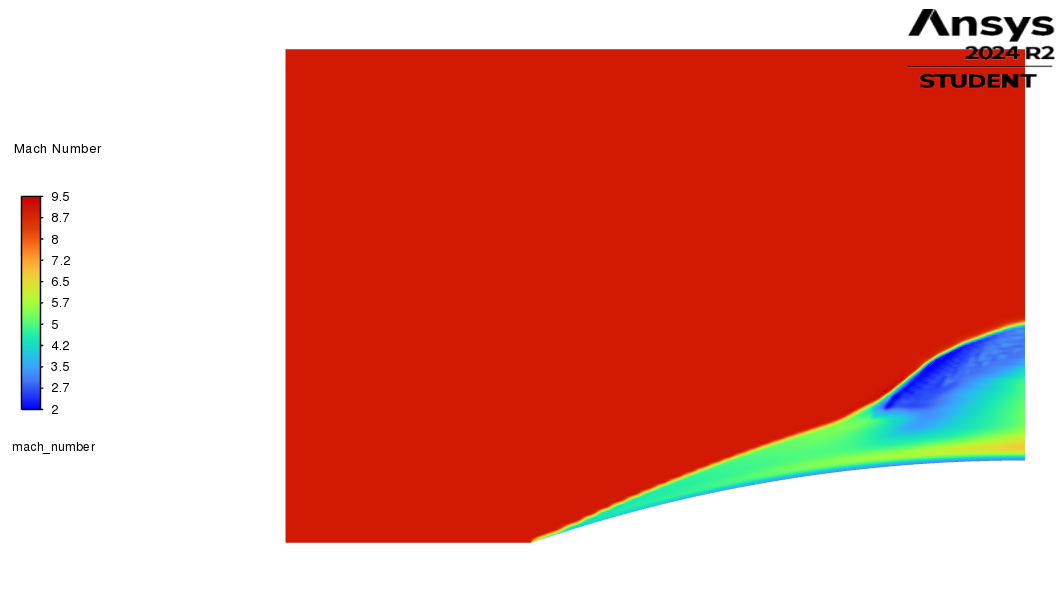 Geometry Creation >> Named Boundaries >> Mesh and Refinement
Farfield boundary conditions set to atmospheric pressure @ 300 K
“Symmetry” for 2D or “Axis” for 3D with Axisymmetric Solver
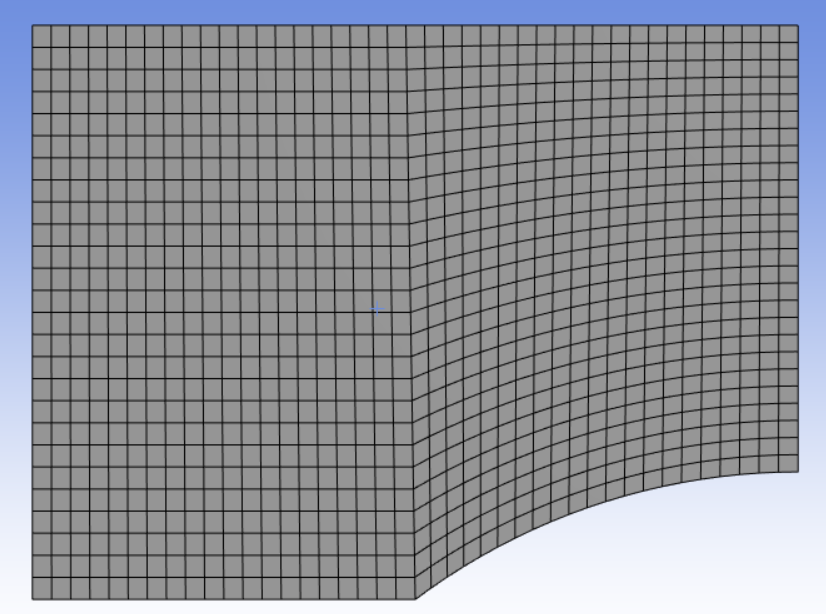 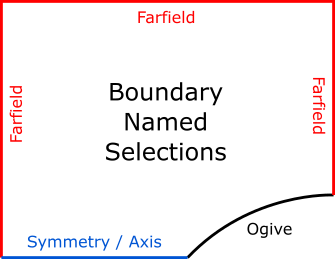 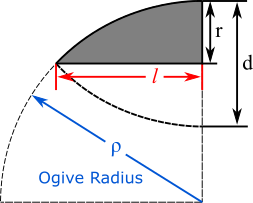 17
Computation Fluid Dynamics (CFD)
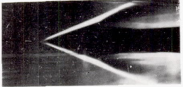 Comparison to wind tunnel experimental data
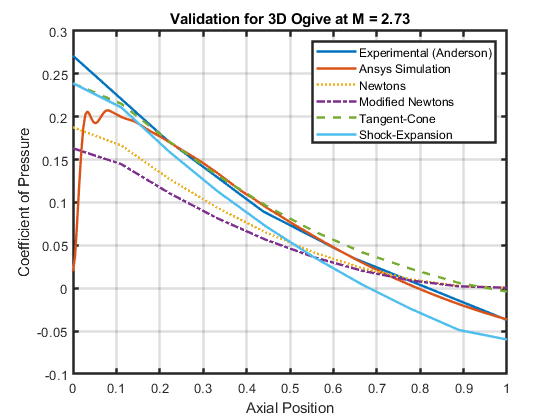 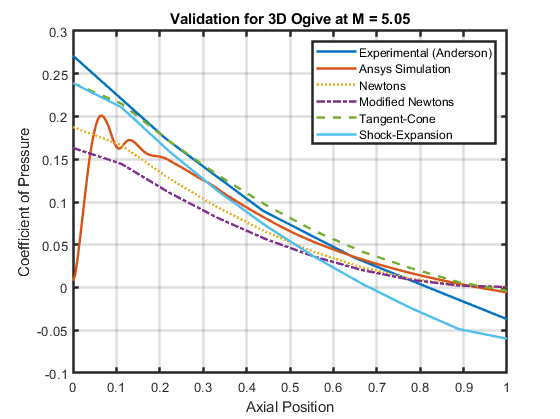 18
2D Simulation Comparison
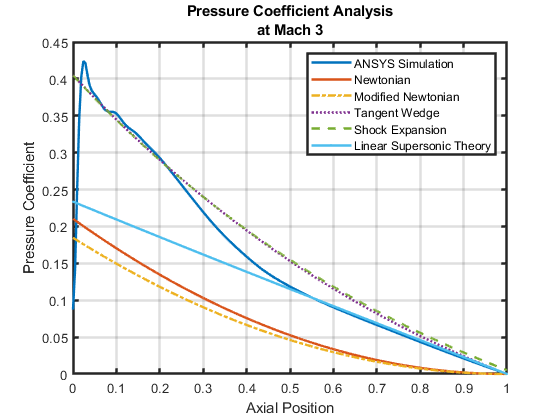 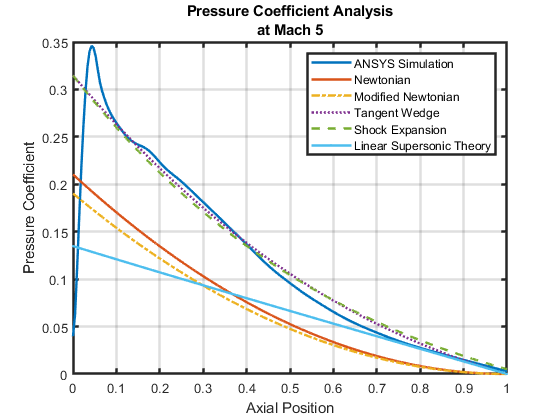 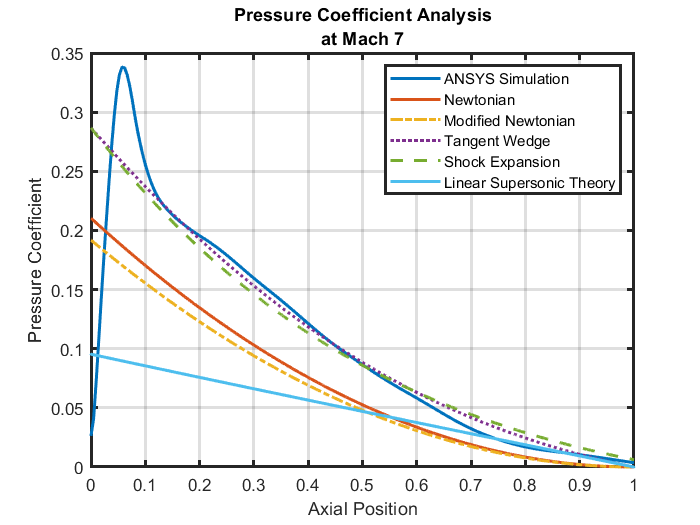 19
Notable Effects
Viscous Interactions – 
Increased pressure at the leading edge
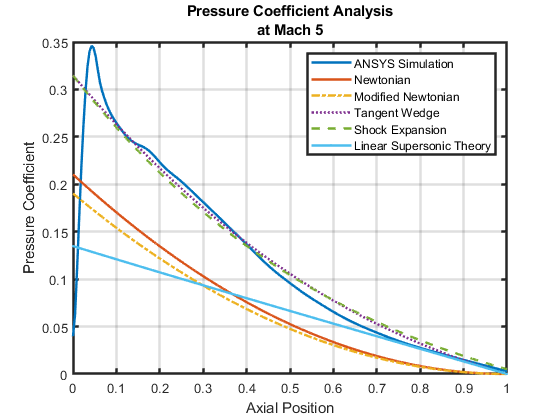 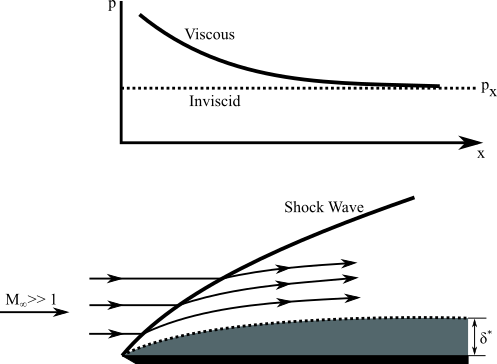 20
Notable Effects
Rotational Flow – 
Vortices caused by entropy gradients
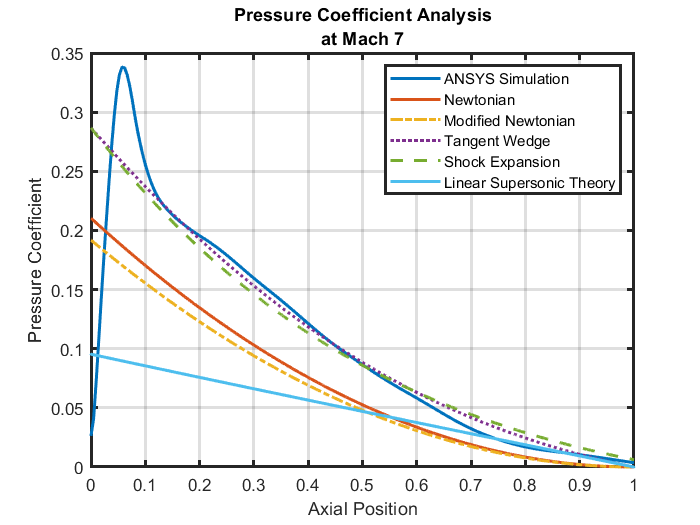 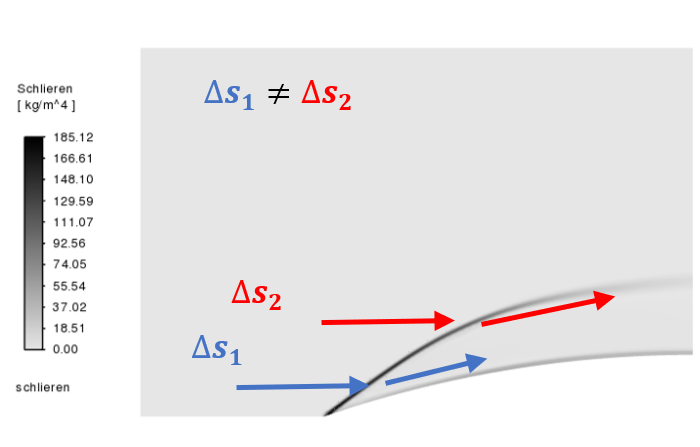 21
Notable Effects
High Temperature Effects – 
As temperature changes the chances of chemistry occurring increases, breaking the calorically perfect assumption

Reflected Shock Waves– 
At lower speeds, expansion waves have a chance to reflect off of the shockwave and effect pressure measurements
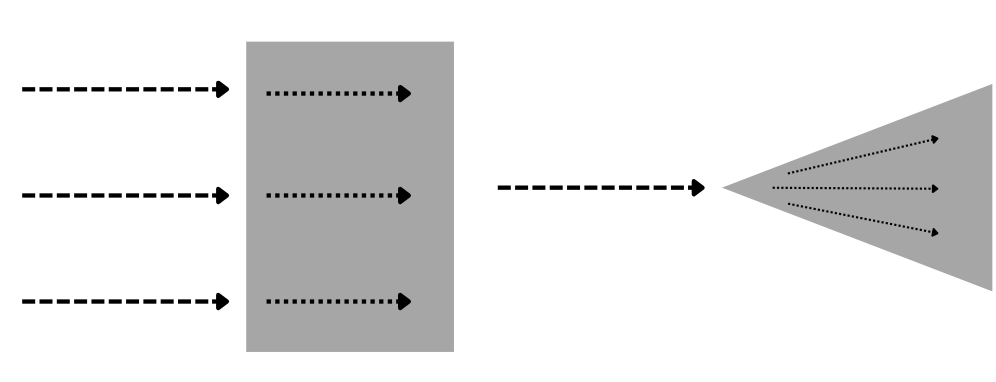 Three-Dimensional Pressure Relief– 
As temperature changes so does the specific heat ratio
22
2D Simulation Comparison
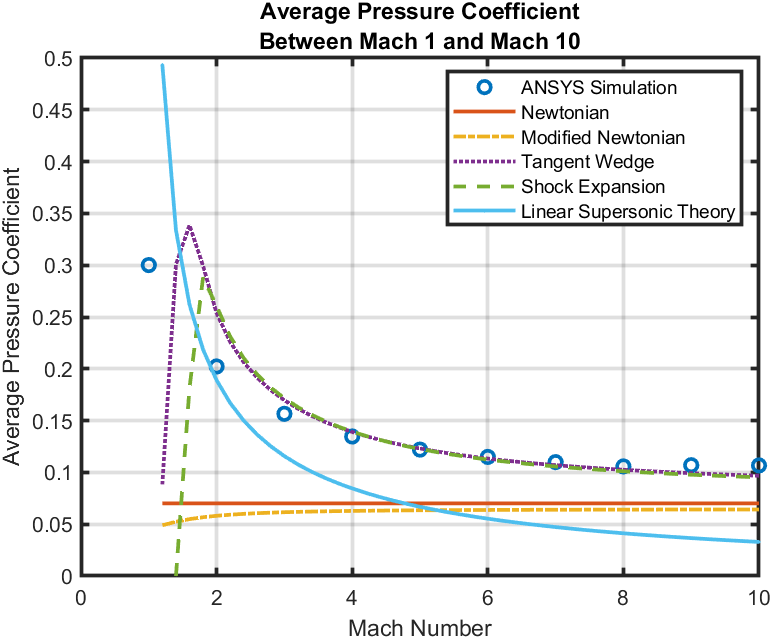 23
Summary
Study provided understanding for applications of each method
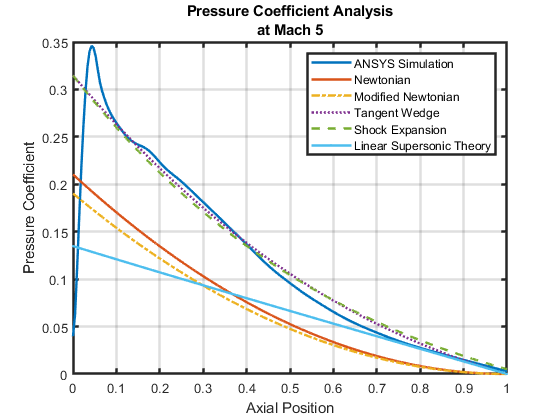 24